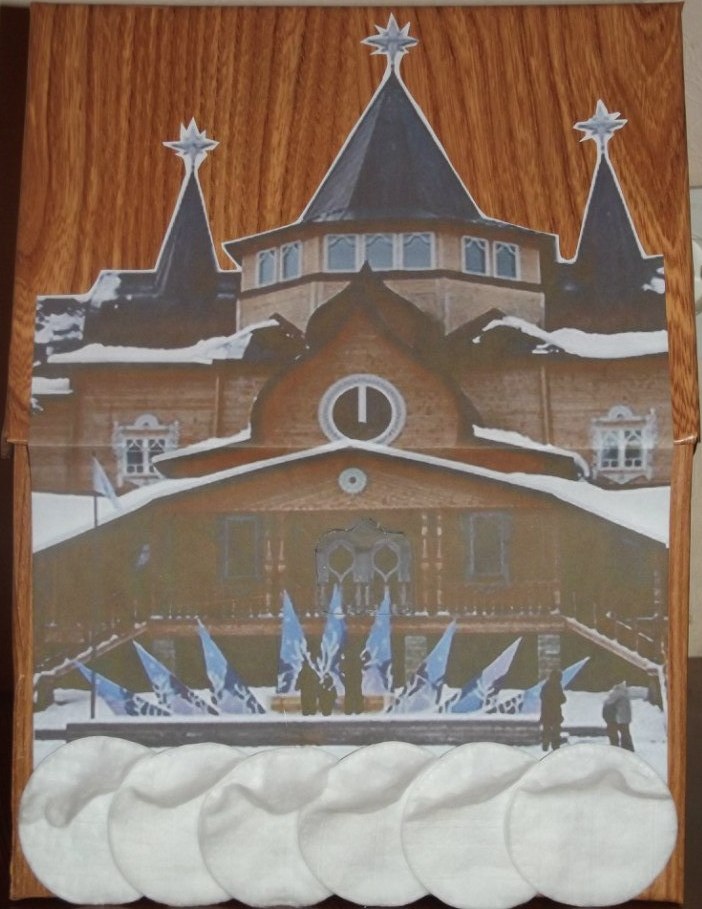 Новогоднее 
приключение
Составила воспитатель Антошина Анна Валерьевна
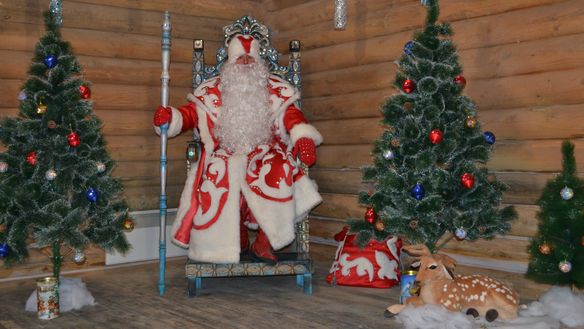 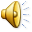 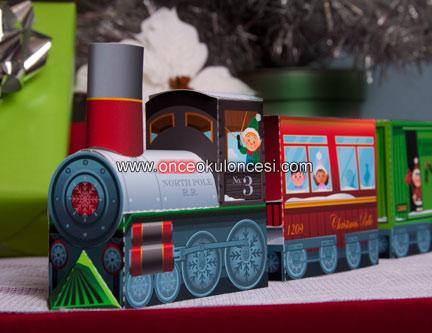 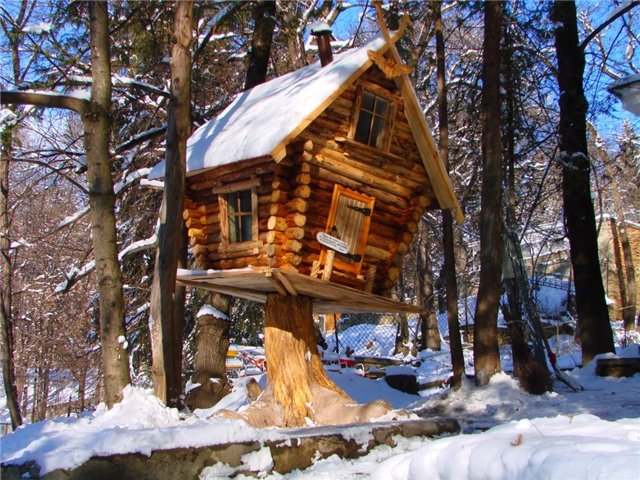 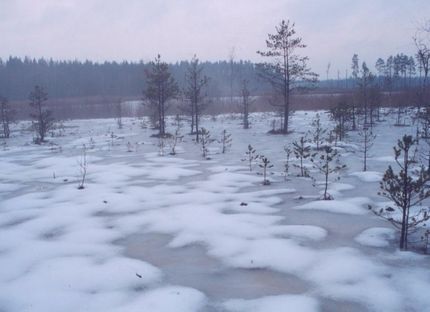 1+1
2+1
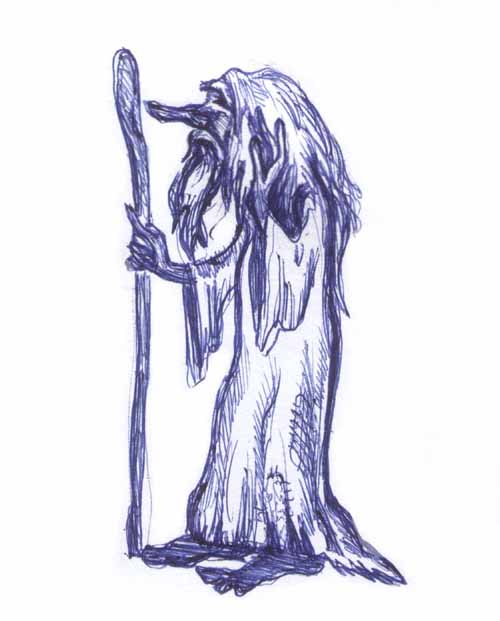 2+2
3+1
3+2
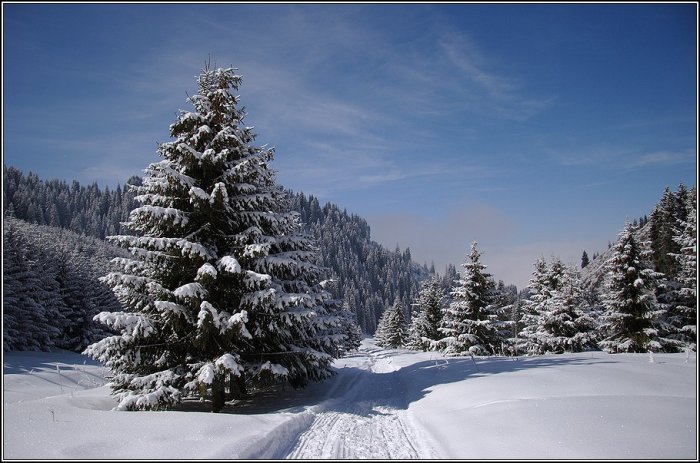 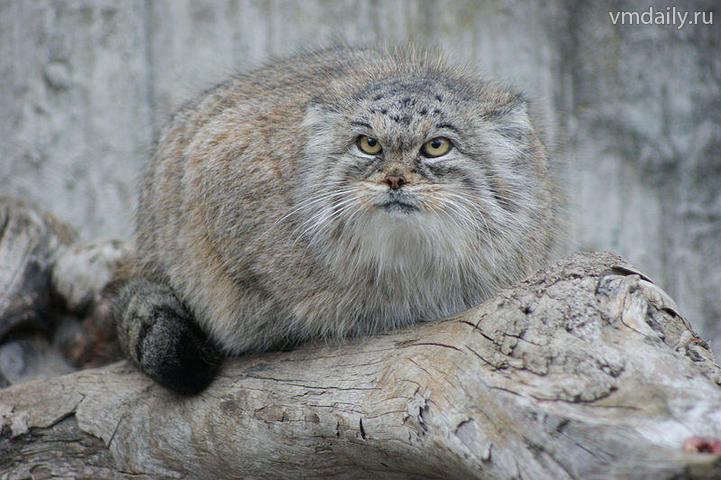 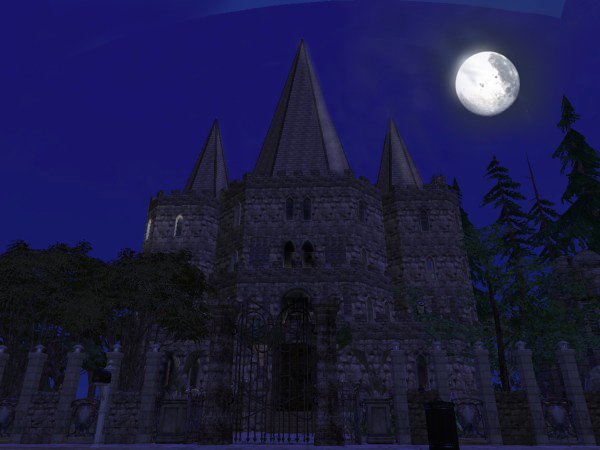 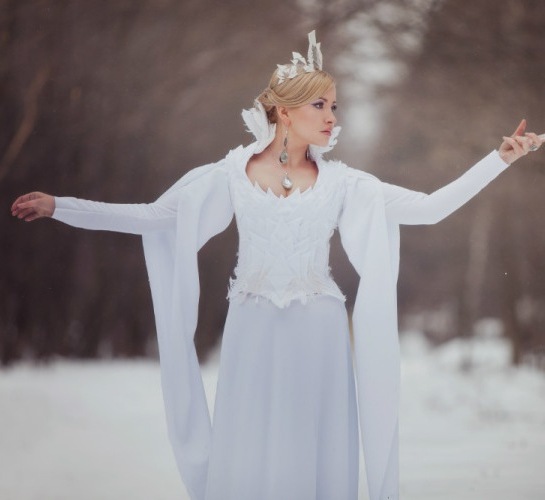 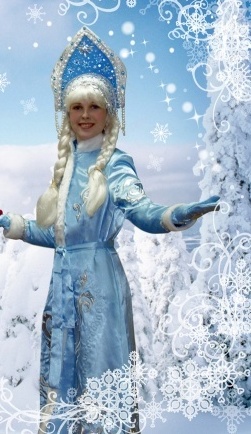 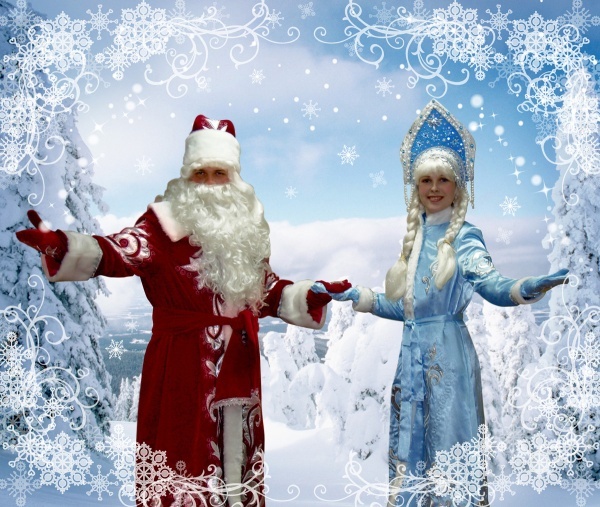 СПАСИБО!
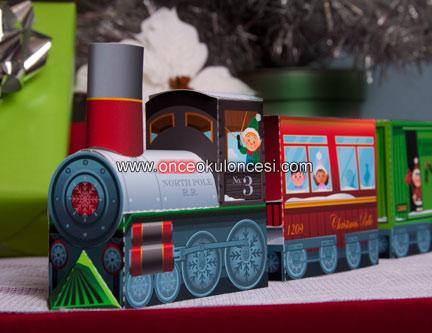 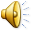